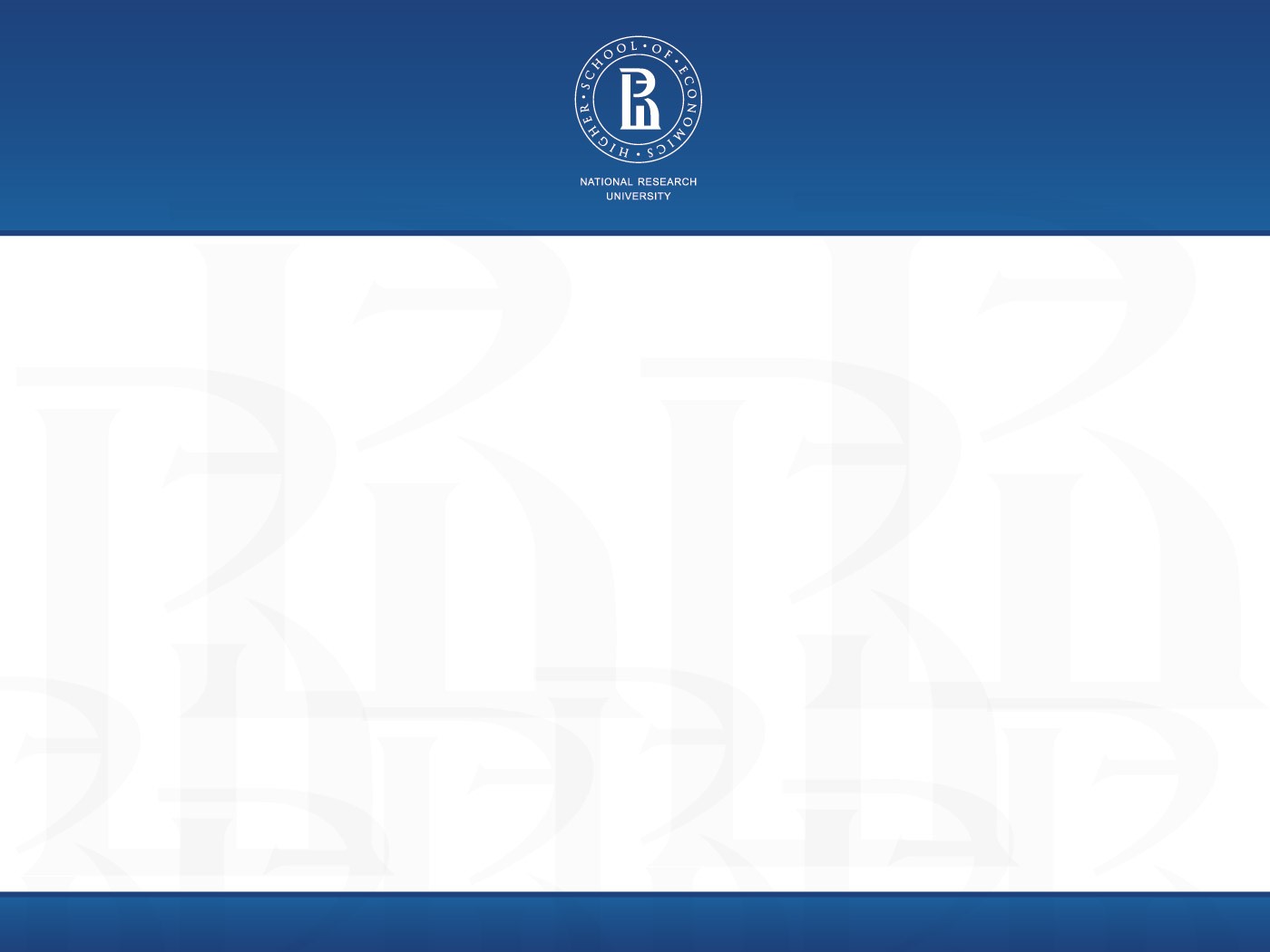 Сравнительный анализ психологической эффективности стратегий преодоления кризиса имиджа организации
Федяева Татьяна Александровна
Факультет психологии
Кафедра организационной психологии
Higher School of Economics , Moscow, 2015
www.hse.ru
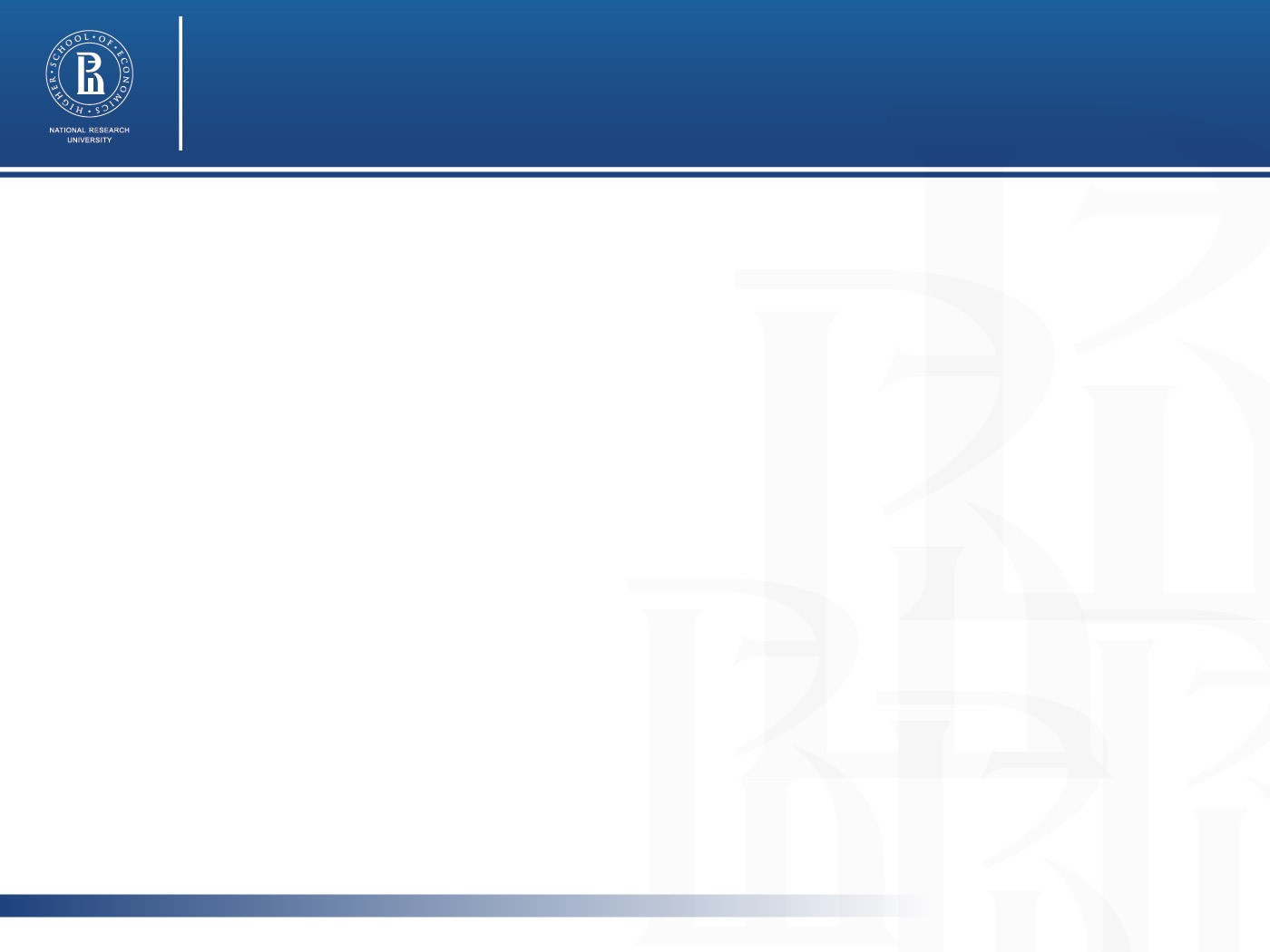 Теоретическое обоснование
Программа исследования
Методология
Полученные результаты
Выводы
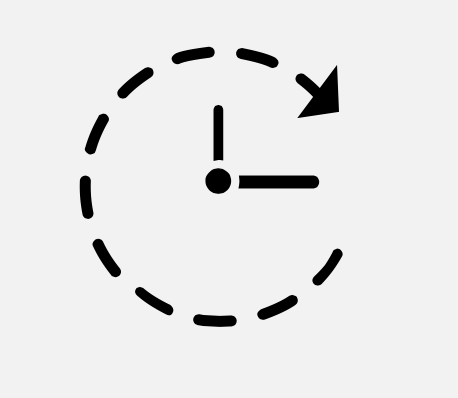 Higher School of Economics , Moscow, 2015
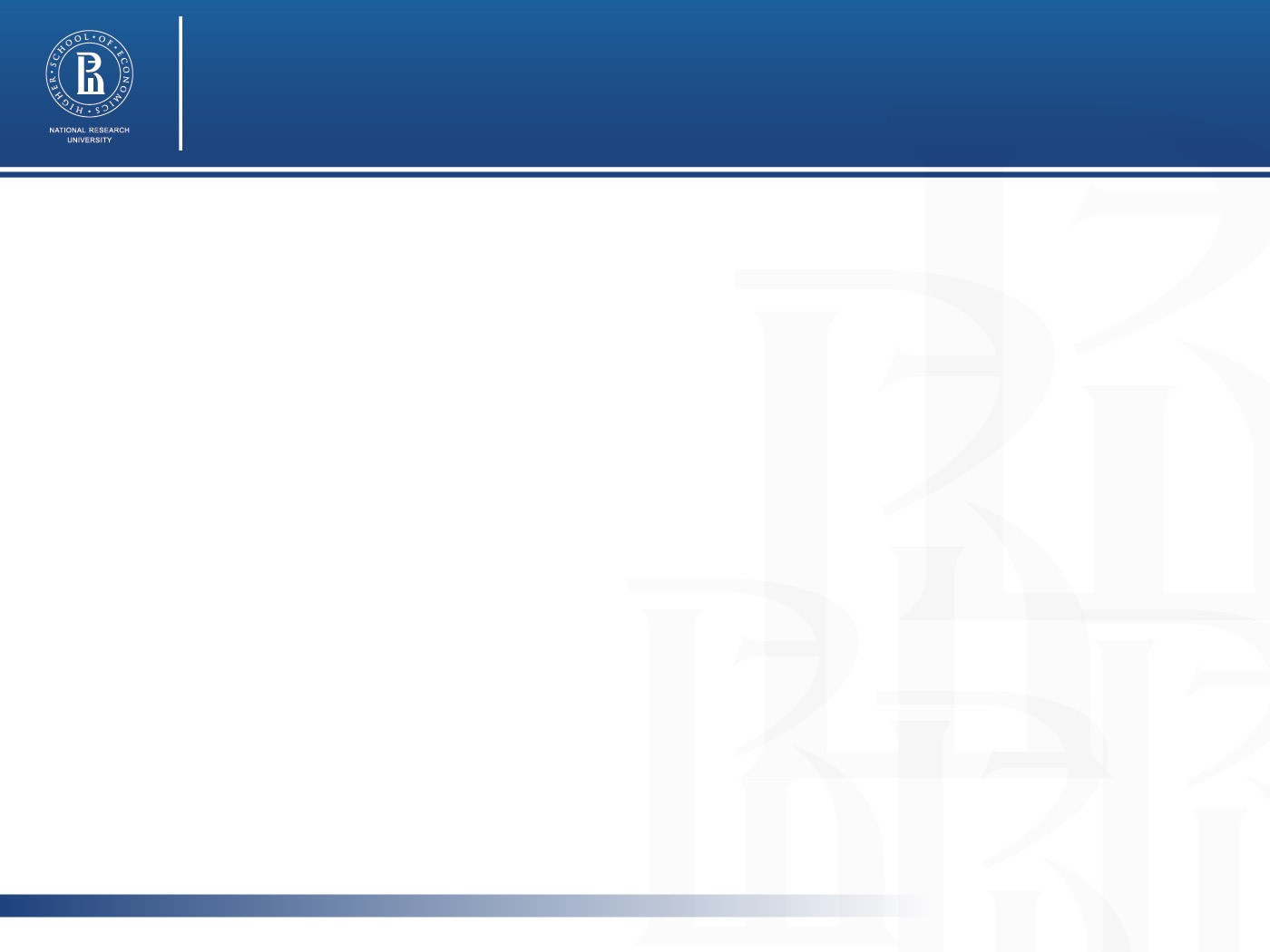 Теоритическое обоснование
Кризис –
 это событие, по вине которого компания попадает в центр не всегда доброжелательного внимания СМИ и других внешних целевых аудиторий
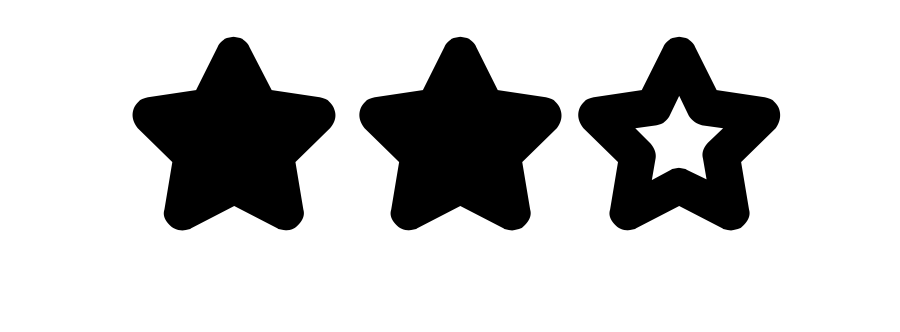 Чумиков А.Н.
Имидж организации — 
это мнение, складывающееся у клиентов, партнеров, общественности
Зазыкин В.Г.
Higher School of Economics , Moscow, 2015
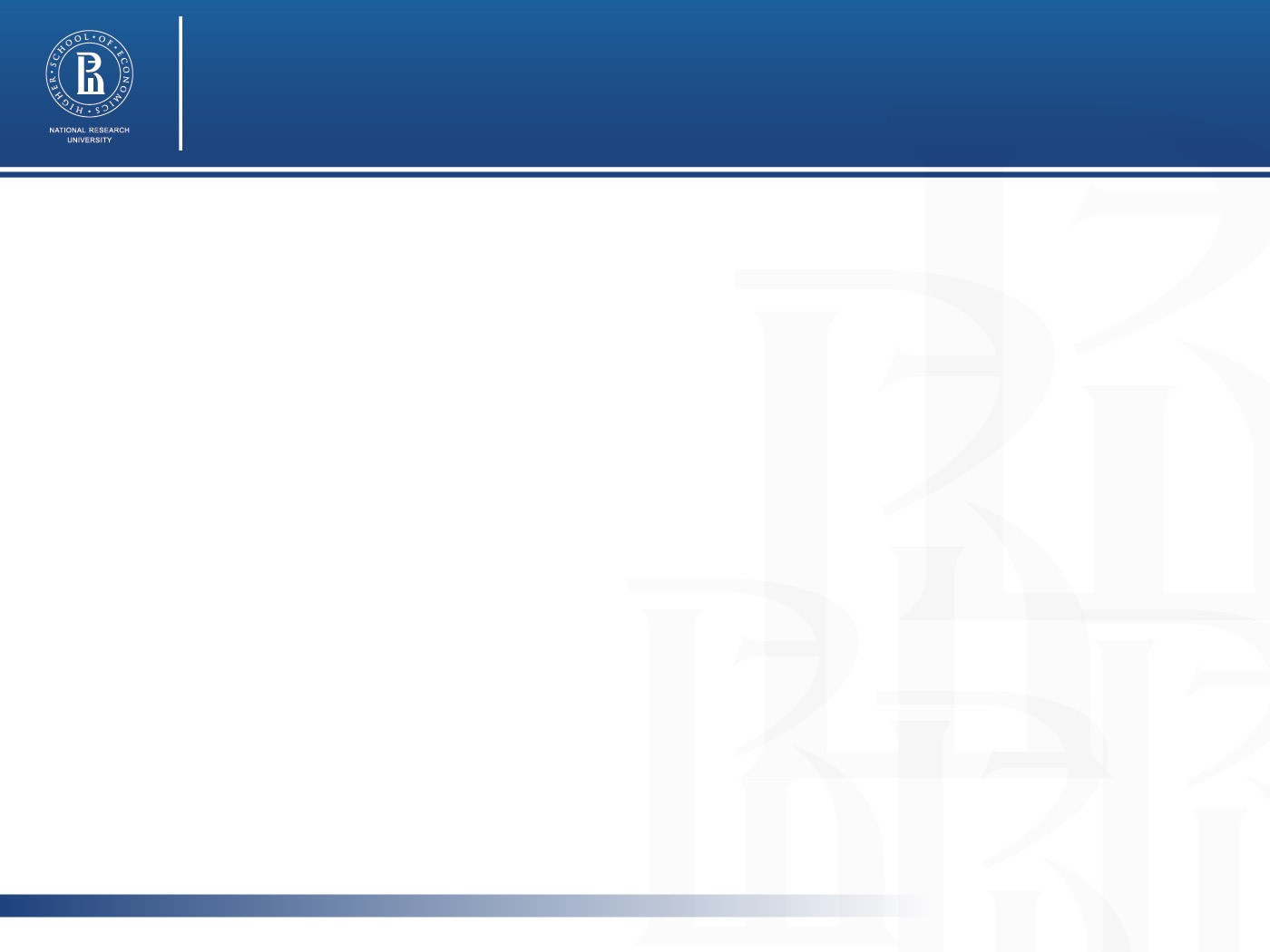 Теоритическое обоснование
Психологическая эффективность –
 психологическое отношение, которое проявляется в оценке потребителем (реальным или потенциальным) рекламного сообщения, объекта и источников рекламы
Купрейченко А.Б.
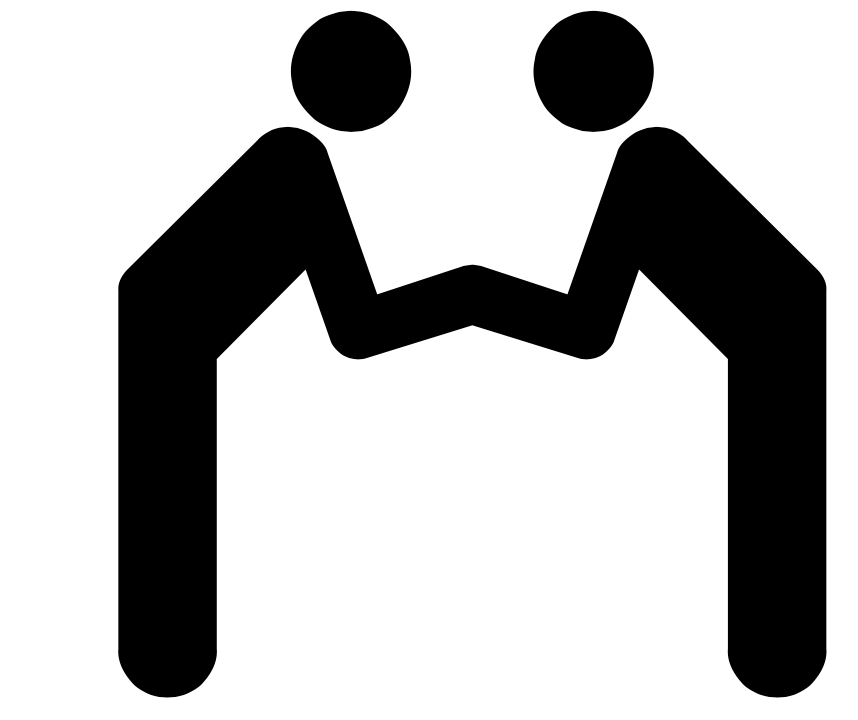 Higher School of Economics , Moscow, 2015
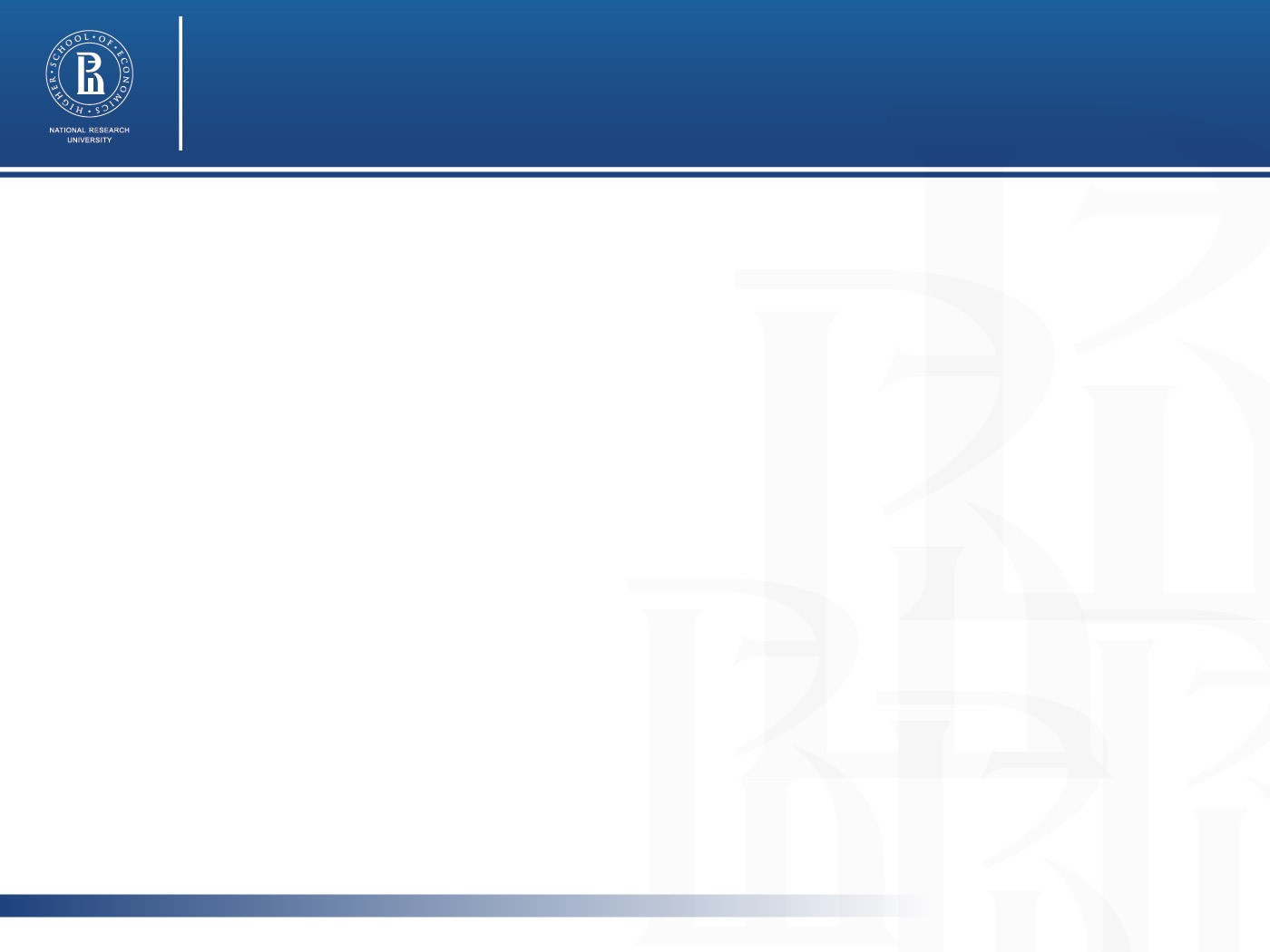 Программа исследования
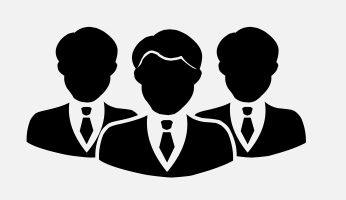 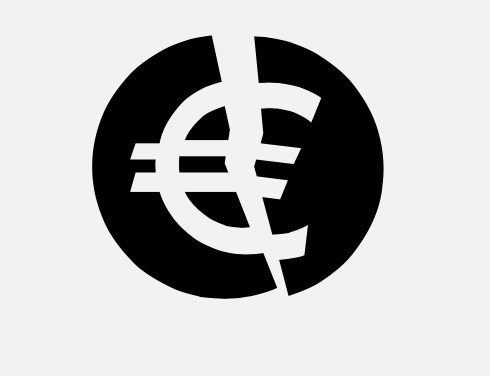 Higher School of Economics , Moscow, 2015
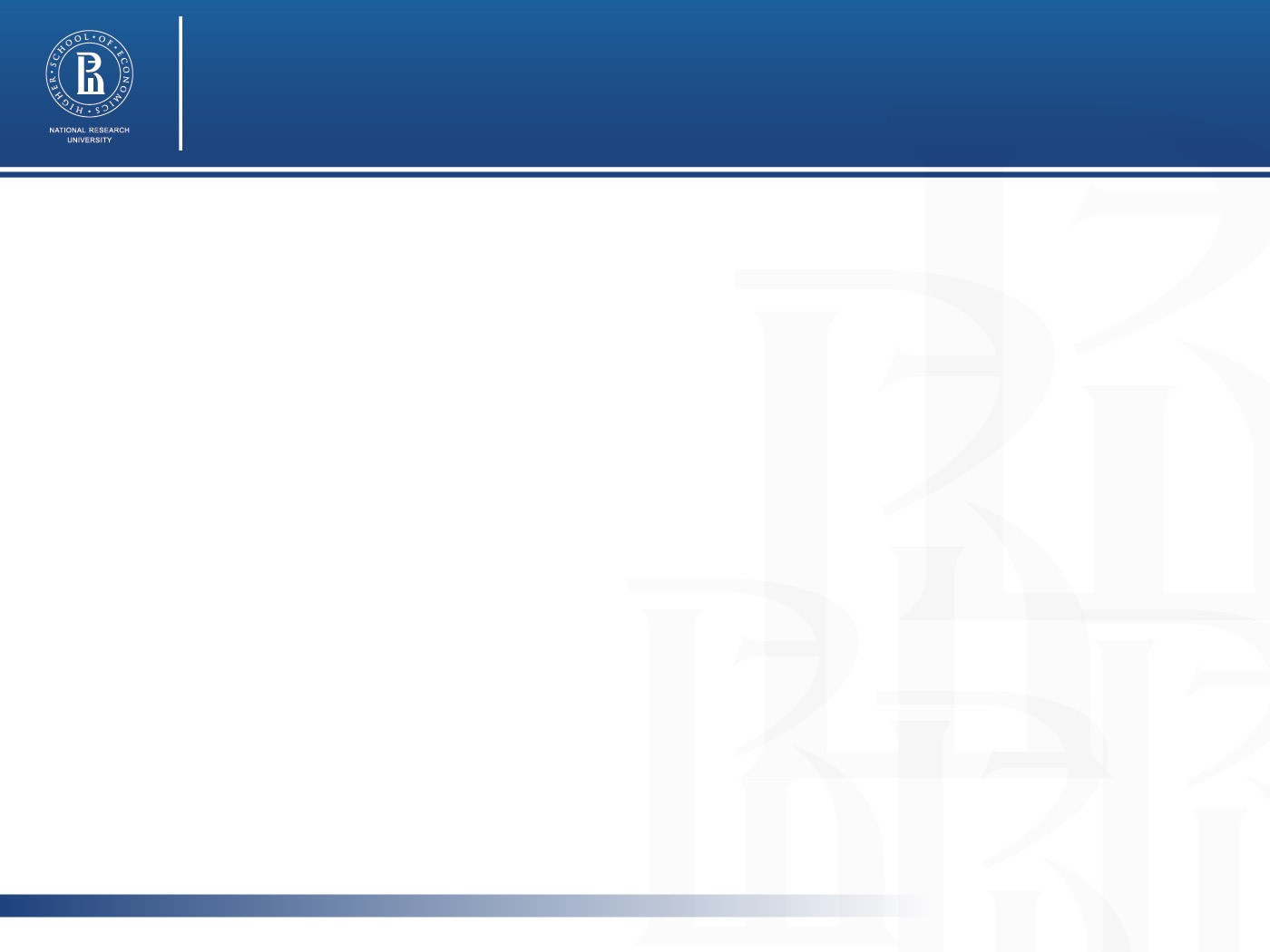 Программа исследования
Чумиков А.Н., Бочаров М.П., Ольшевский А,  Купрейченко А.Б.,Newsome, D.,Turk J., Kruckeberg D., Scott A. Black, S
Higher School of Economics , Moscow, 2015
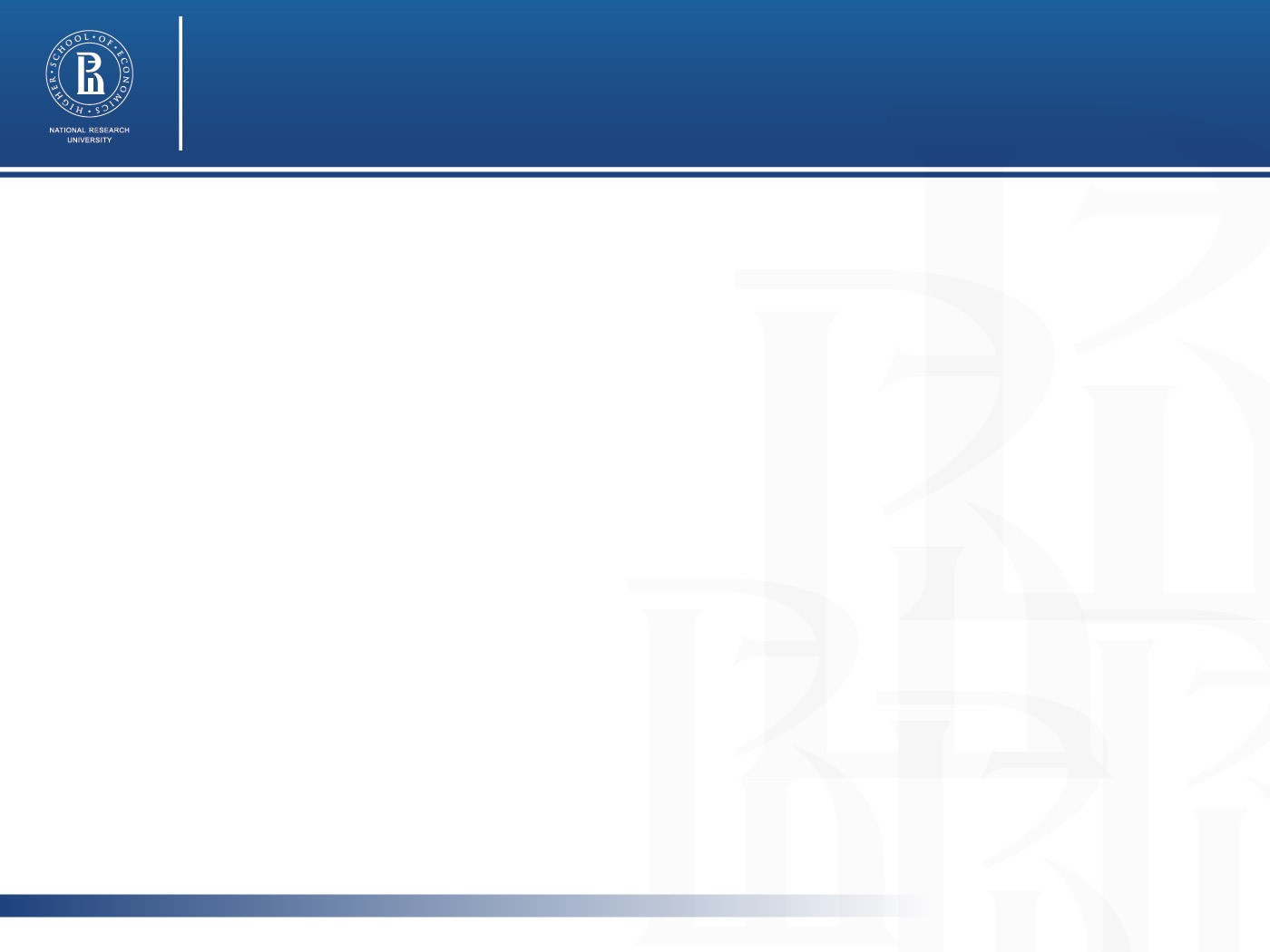 Программа исследования
Объект:  стратегии преодоления кризисных ситуаций   

Предмет: психологическая эффективность стратегий преодоления кризисных ситуаций
   
Проблема обусловлена противоречием между необходимостью поиска оптимальной стратегии преодоления кризиса имиджа организации в условиях быстрых социальных изменений и отсутствием достоверных научных данных об эффективности стратегий.
Higher School of Economics , Moscow, 2015
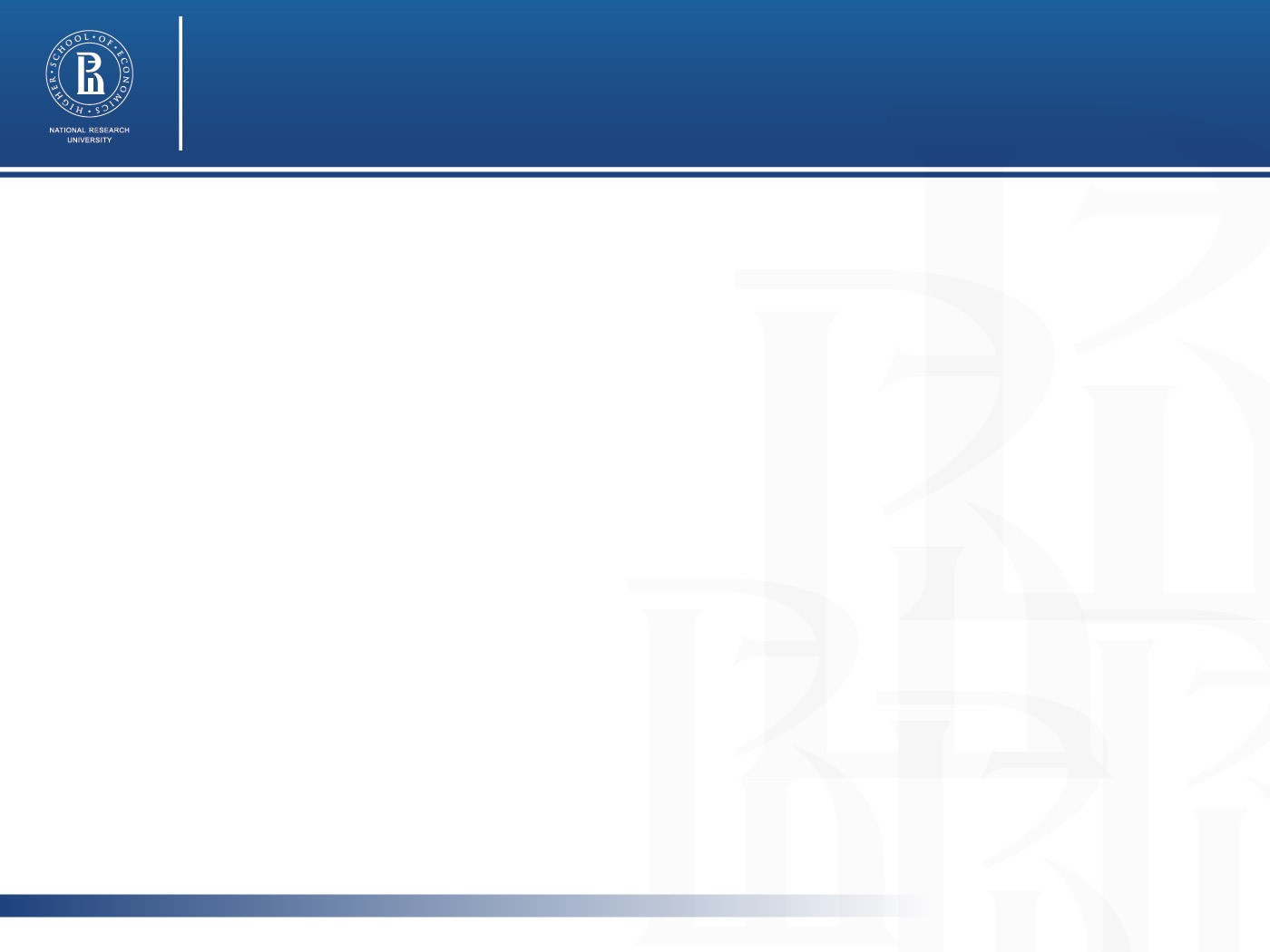 Программа исследования
Higher School of Economics , Moscow, 2015
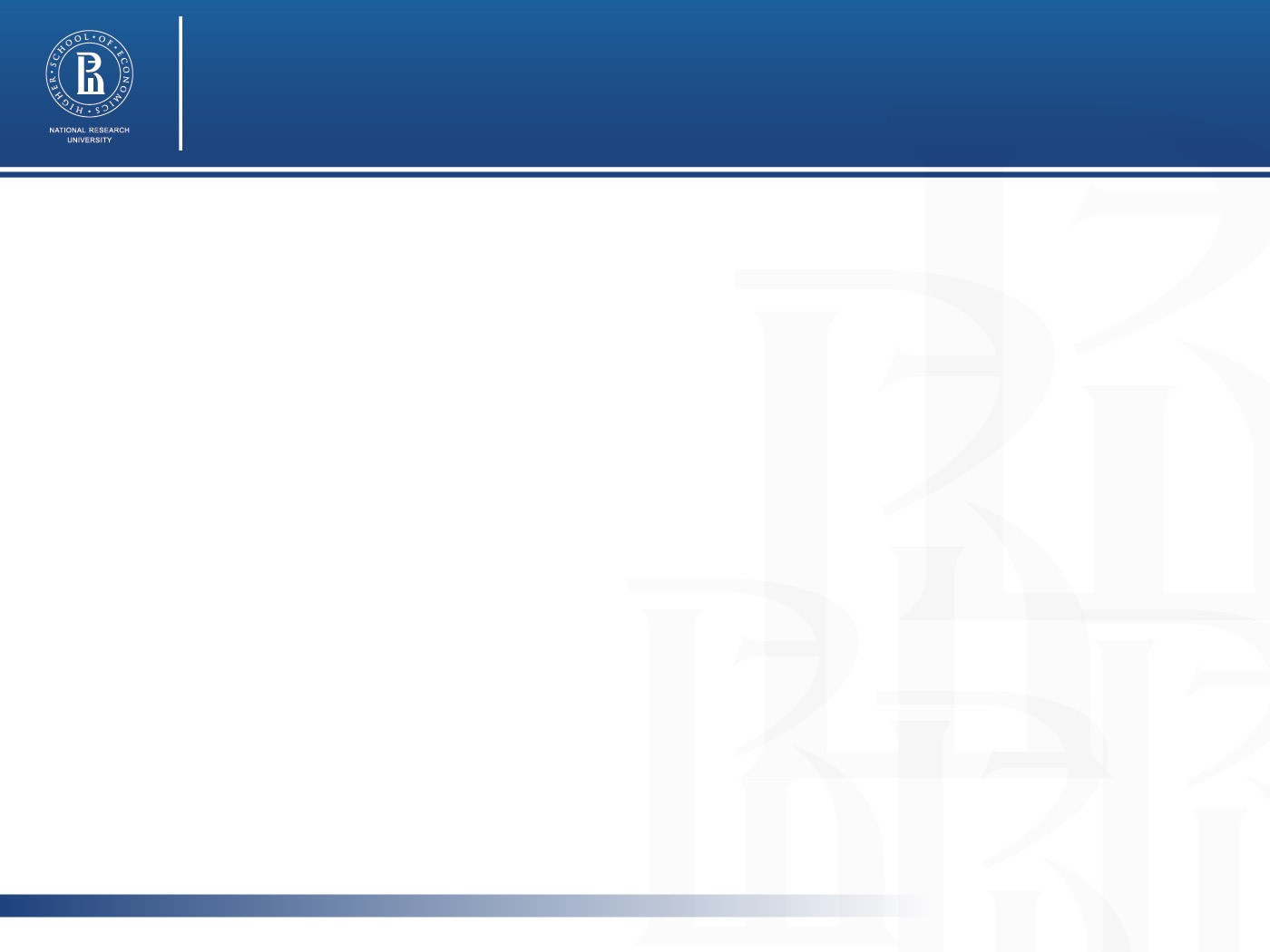 Программа исследования
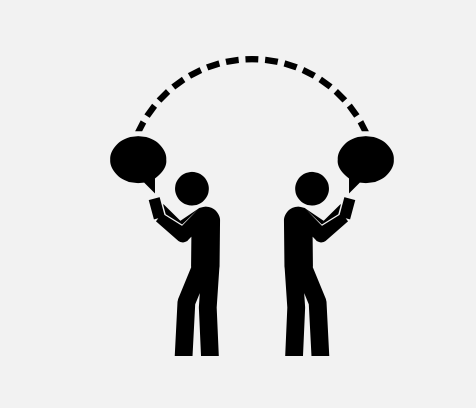 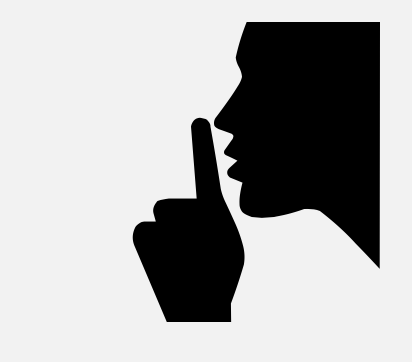 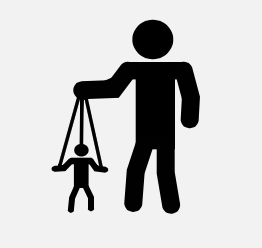 Higher School of Economics , Moscow, 2015
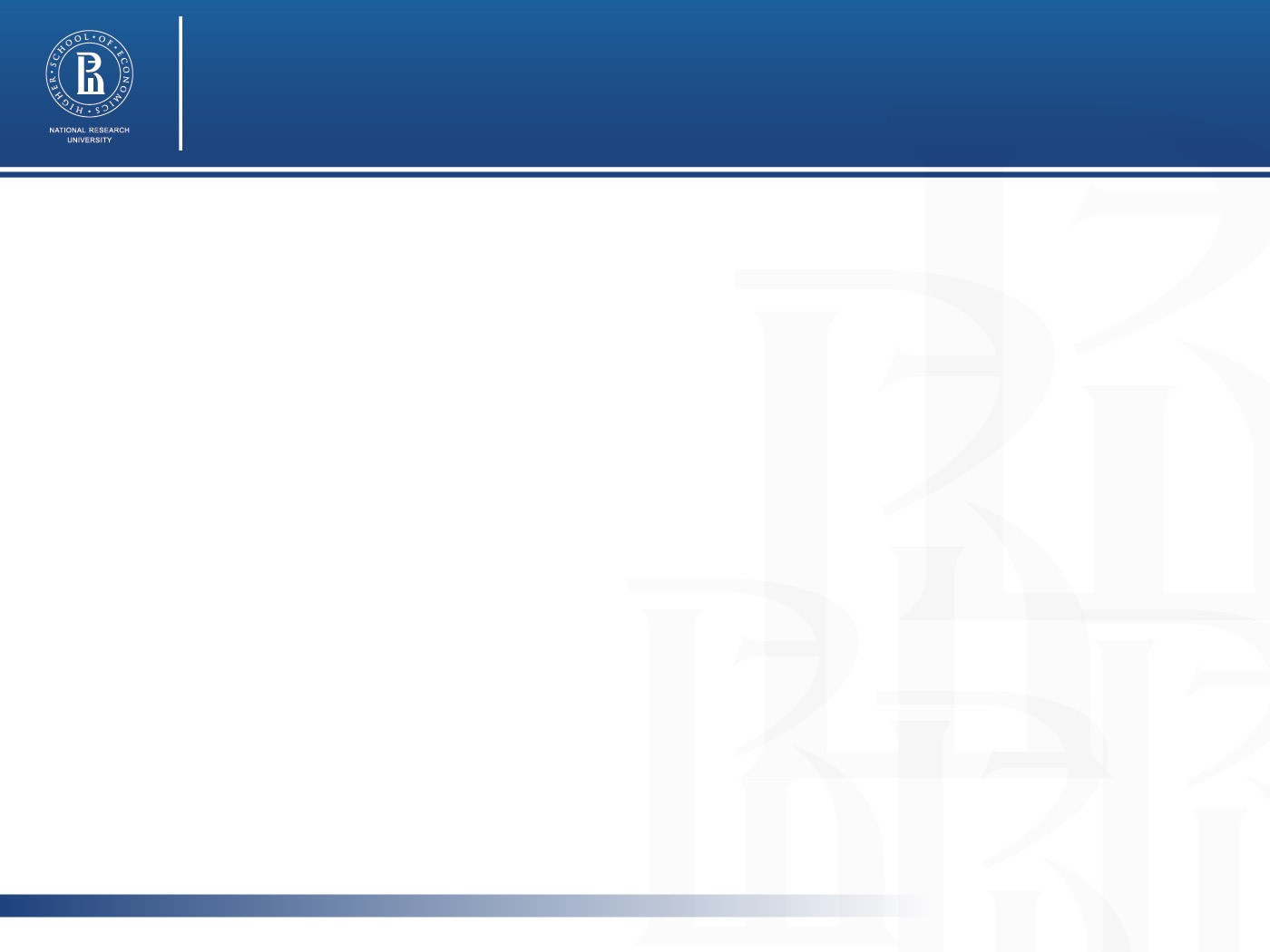 Программа исследования
Гипотезы: 

1) Наиболее эффективной стратегией преодоления кризиса имиджа организации  является стратегия открытой коммуникации

2) Наименее эффективной стратегией преодоления кризиса имиджа организации является стратегия замалчивания  и скрытия информации
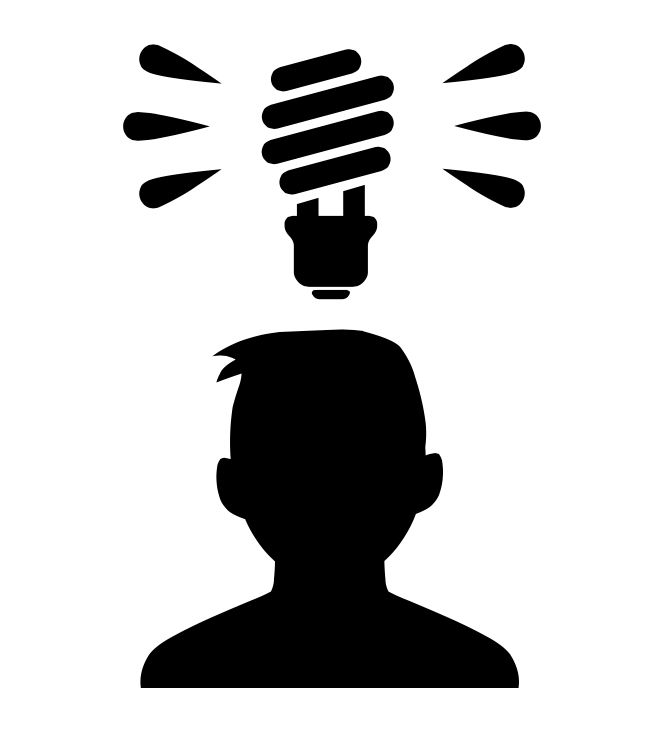 Higher School of Economics , Moscow, 2015
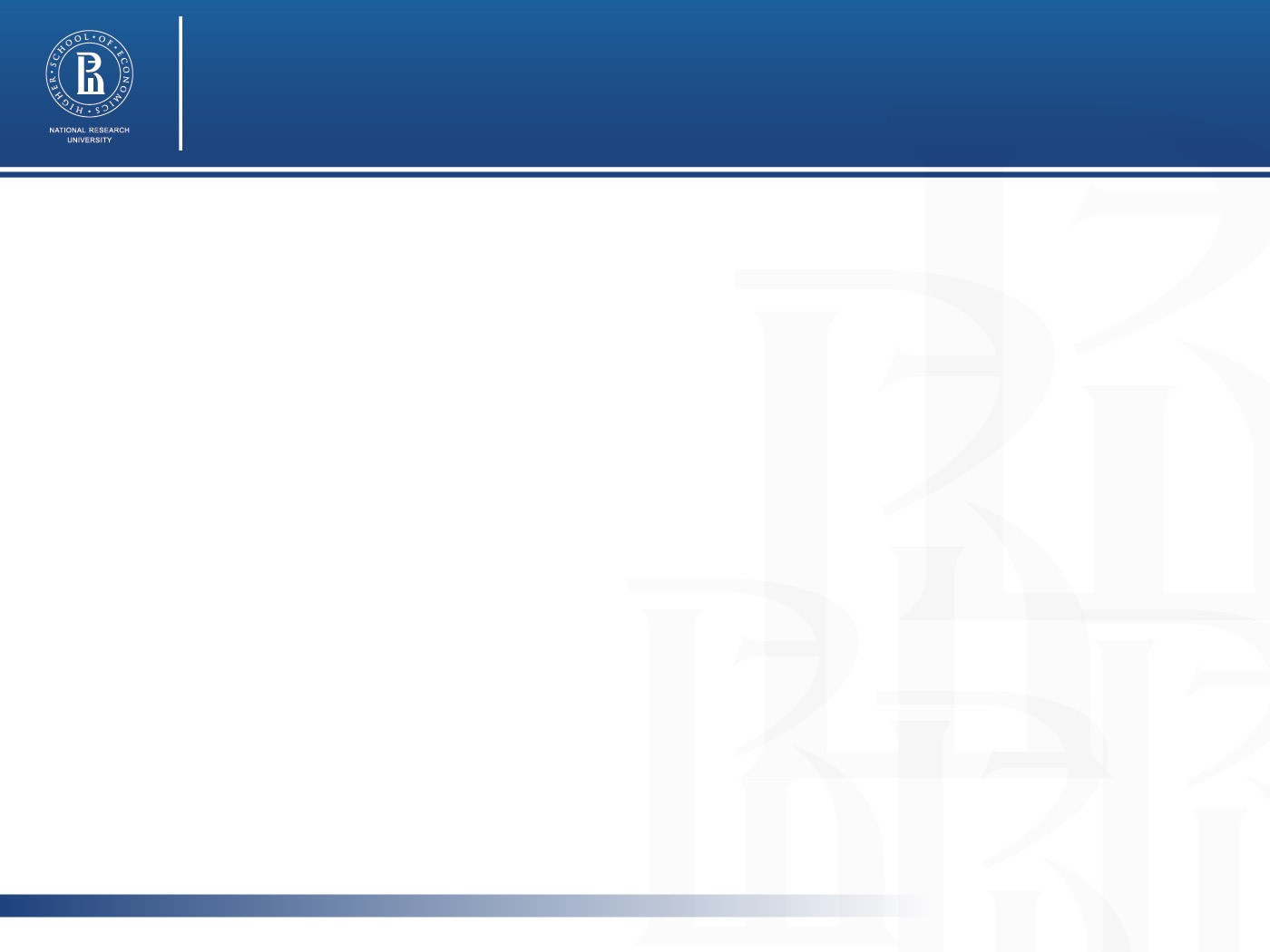 Методология
Higher School of Economics , Moscow, 2015
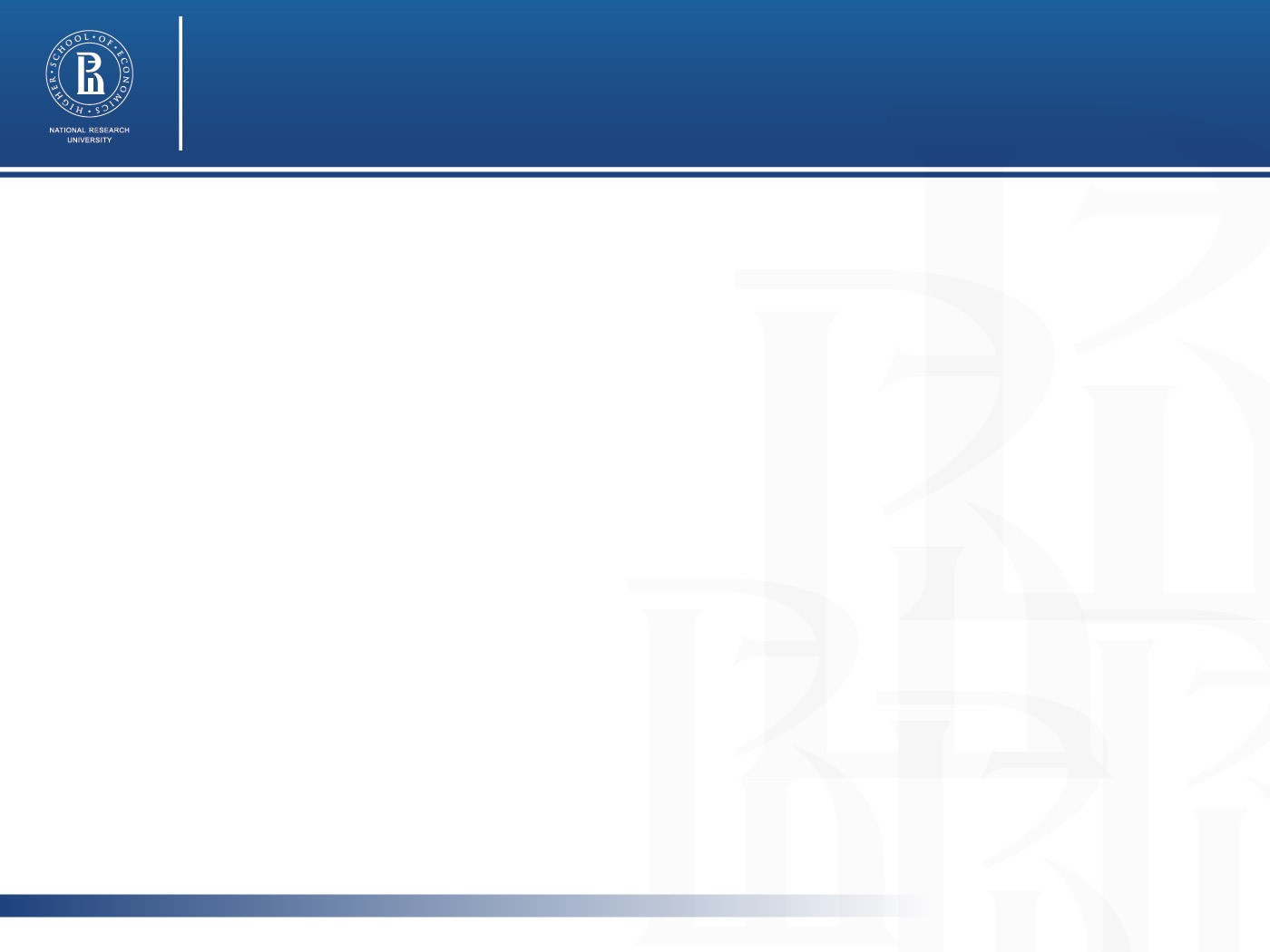 Методология
Higher School of Economics , Moscow, 2015
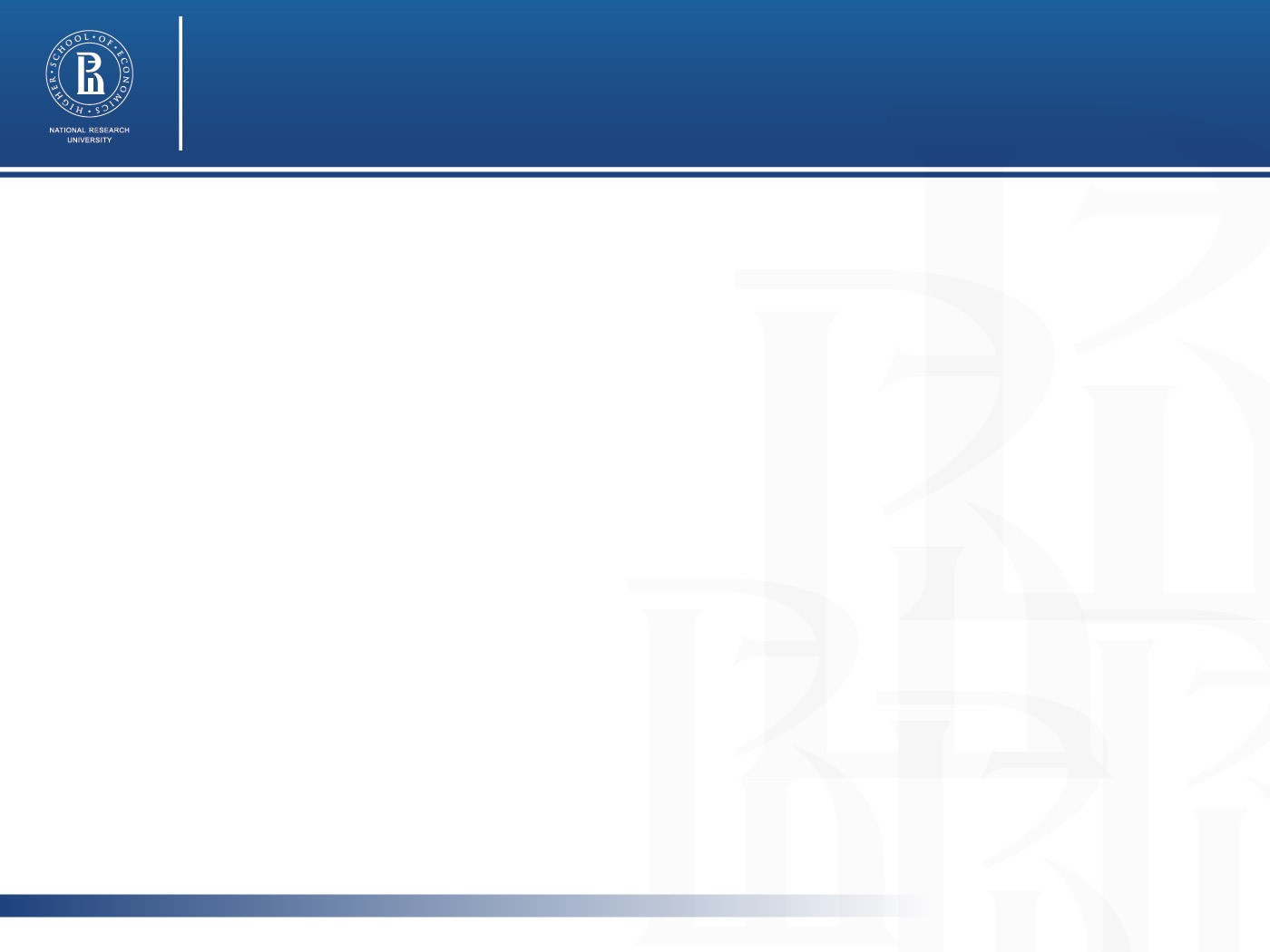 Методология
Higher School of Economics , Moscow, 2015
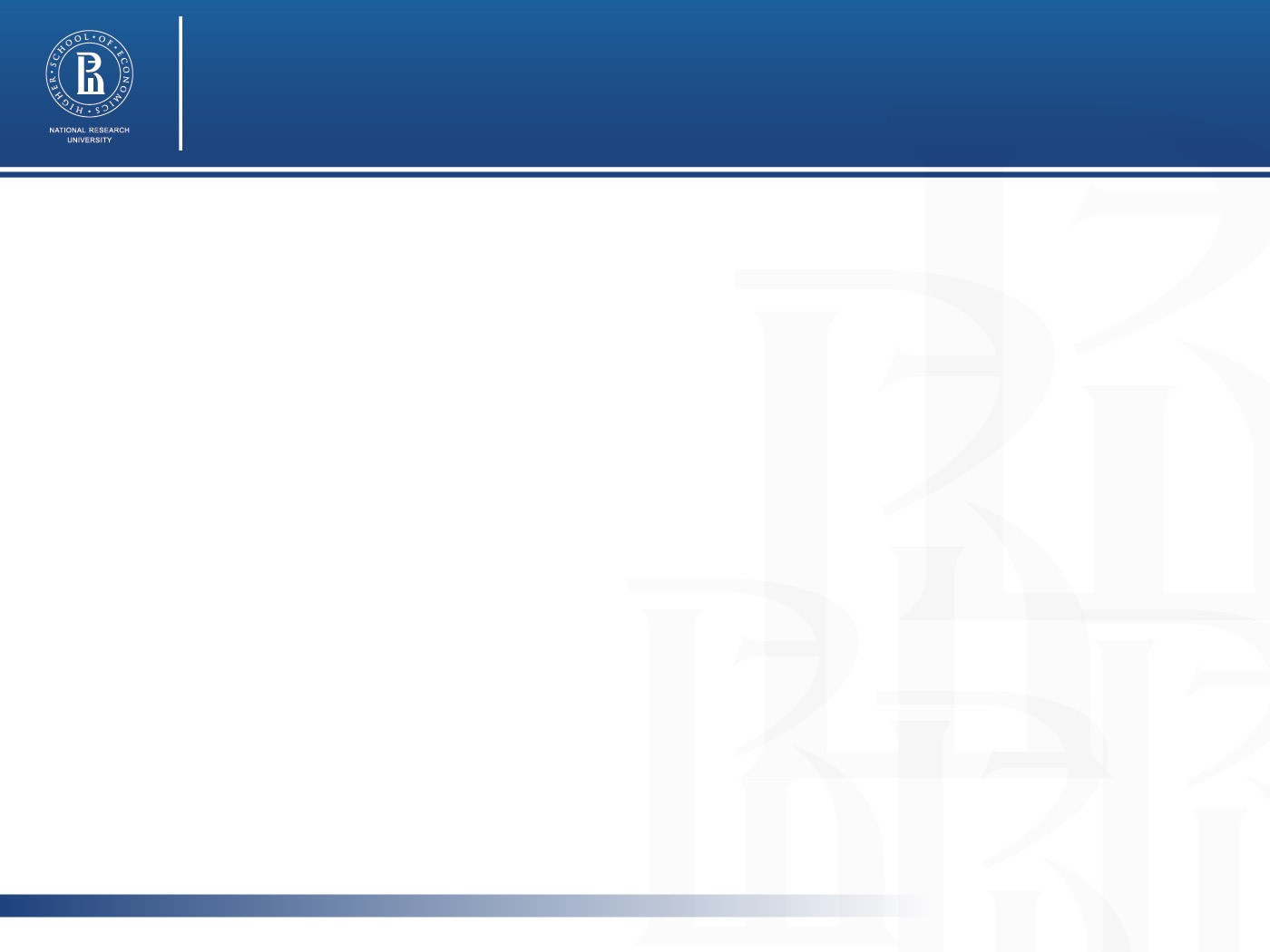 Методология
Выборка: 300 человек, 20 – 45 лет, средний возраст – 26,4.
Higher School of Economics , Moscow, 2015
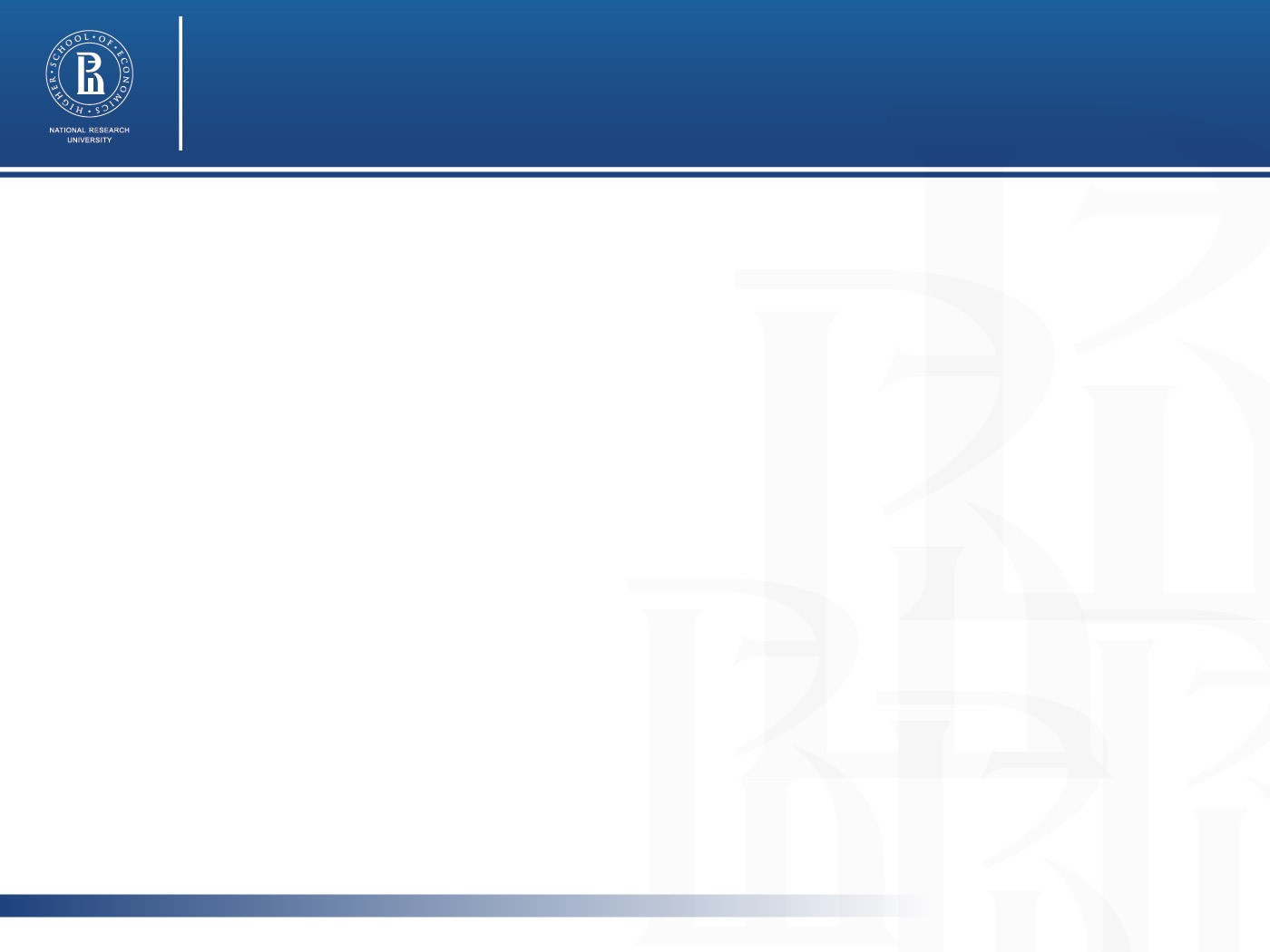 Полученные результаты
Экспертный опрос
Выборка: 5 специалистов в области PR и рекламы
Письменный сбор мнений с применением метода «Дельфы»
Higher School of Economics , Moscow, 2015
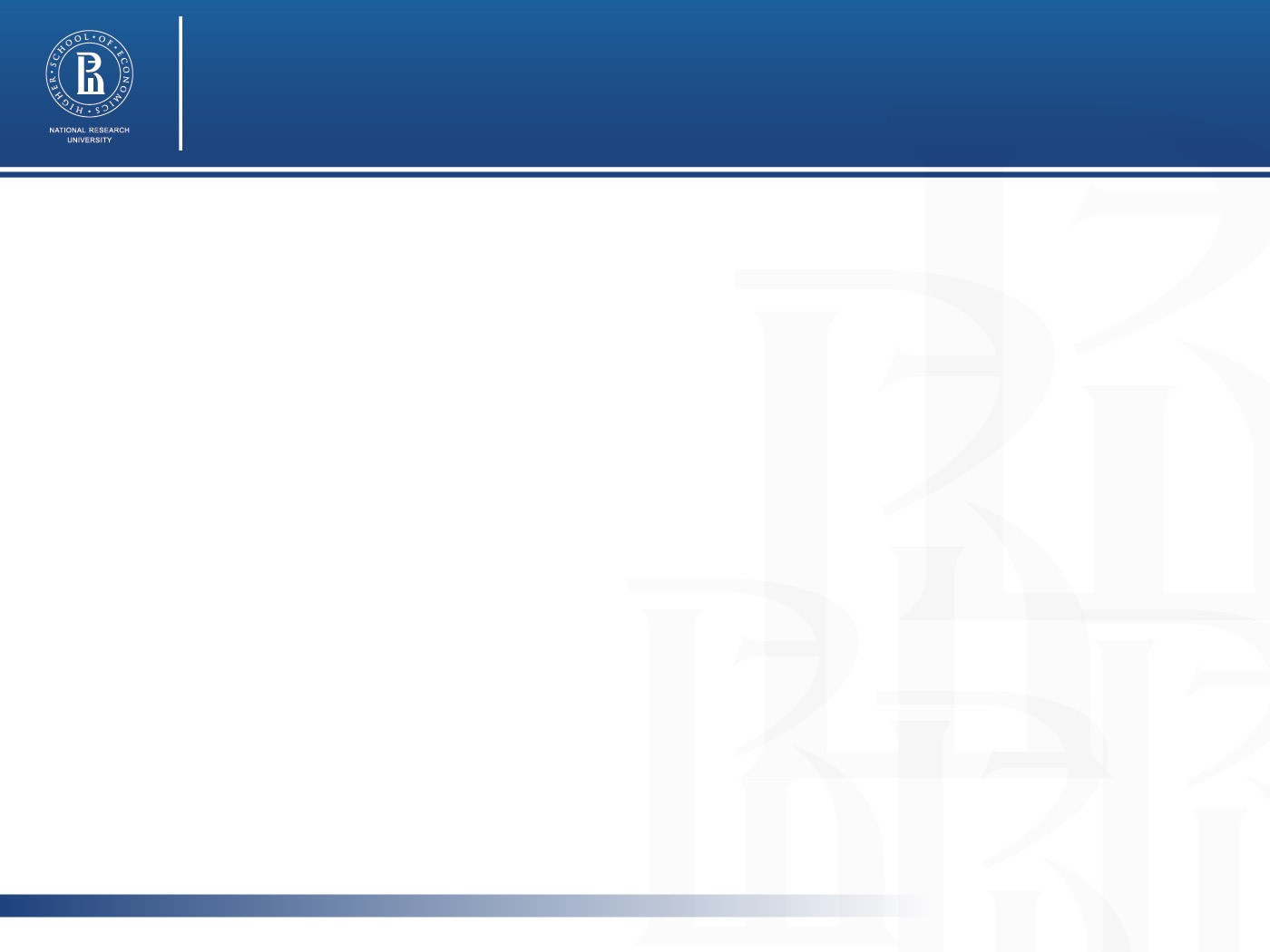 Полученные результаты
Реакции респондентов на компанию Matrёshka Plaza (Критерий Вилкоксона)
P < 0,05
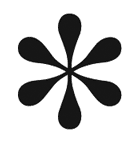 Higher School of Economics , Moscow, 2015
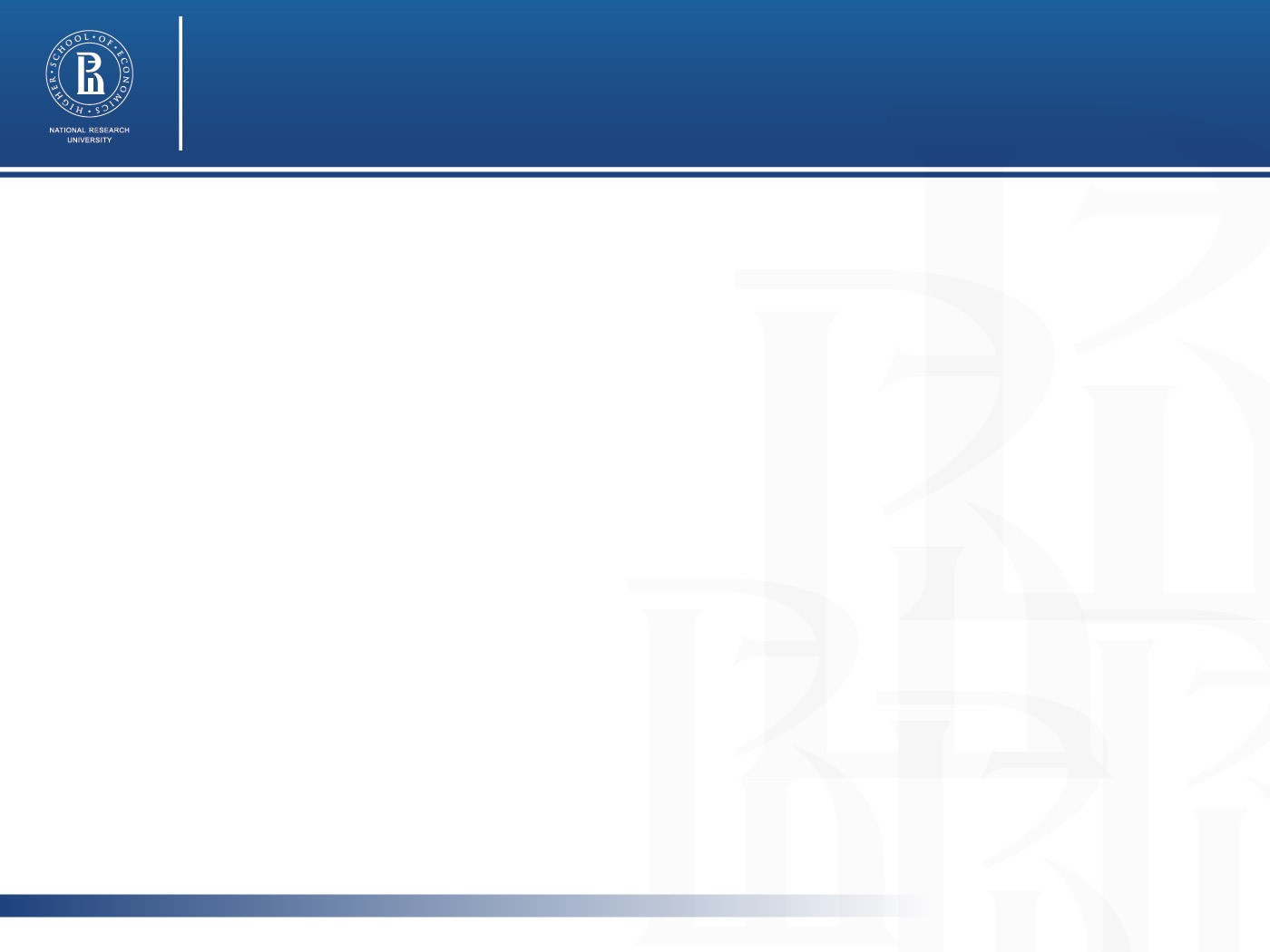 Полученные результаты
Реакции респондентов на компанию Тойота (Критерий Вилкоксона)
P < 0,05
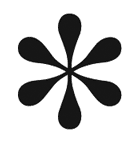 Higher School of Economics , Moscow, 2015
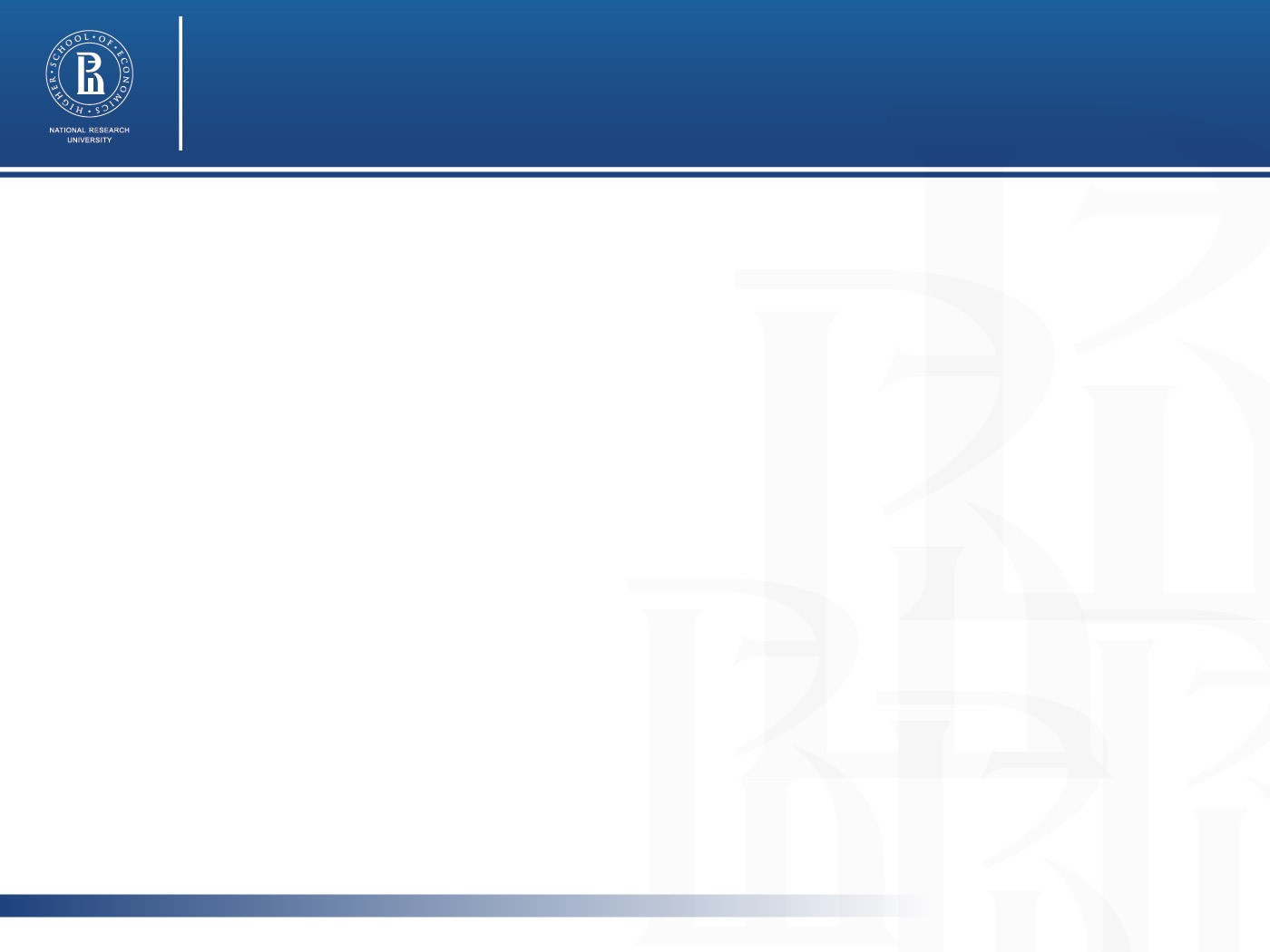 Полученные результаты
Реакции респондентов на компанию Пепси Кола (Критерий Вилкоксона)
P < 0,05
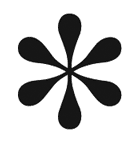 Higher School of Economics , Moscow, 2015
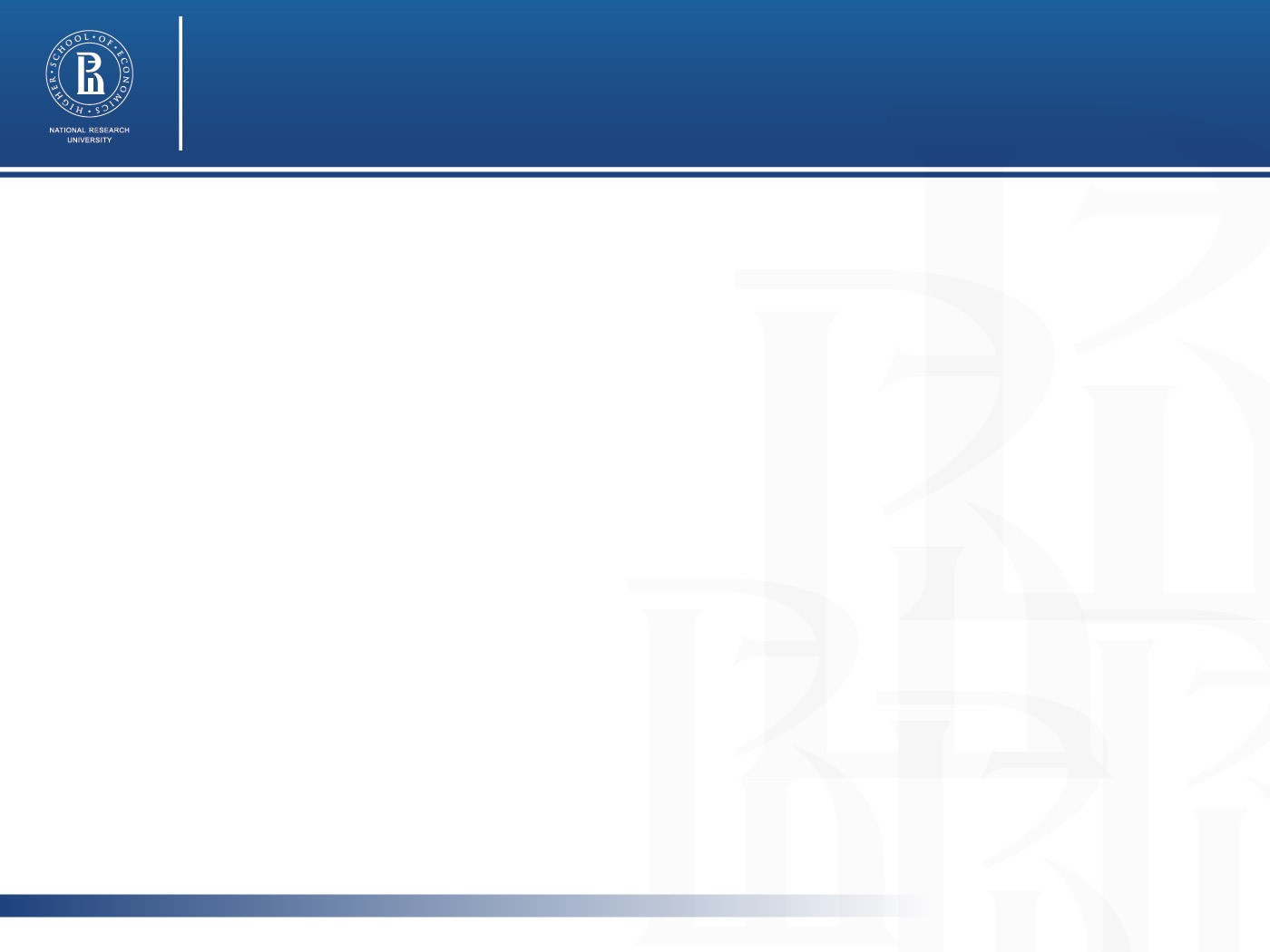 Полученные результаты
Категориальная сетка
Higher School of Economics , Moscow, 2015
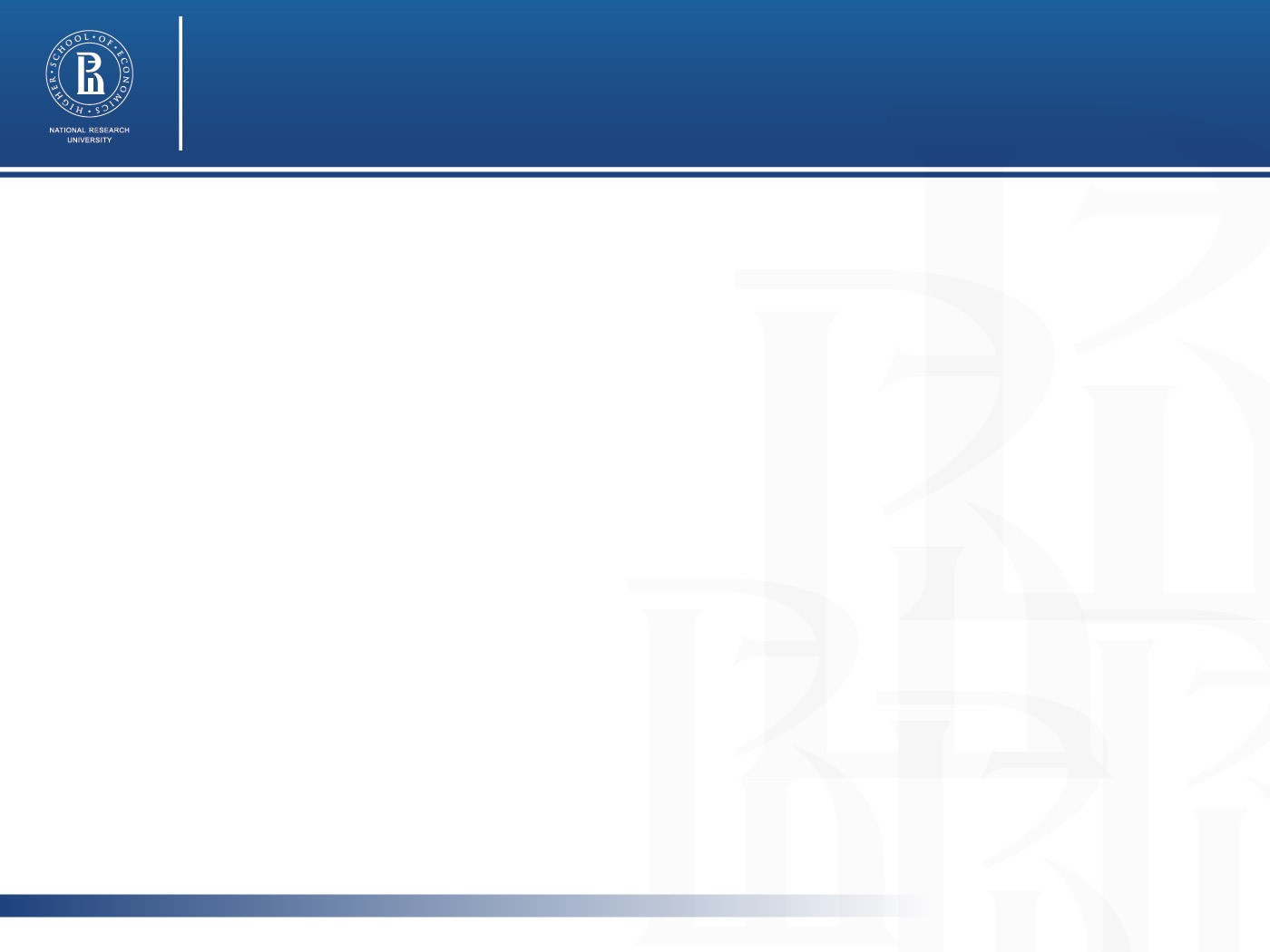 Полученные результаты
Распределение по критериям отзывов потребителей после переживания компаниями кризисной ситуации ( Контент-анализ)
Мельникова О.Т., Скрипкина С.В.
Higher School of Economics , Moscow, 2015
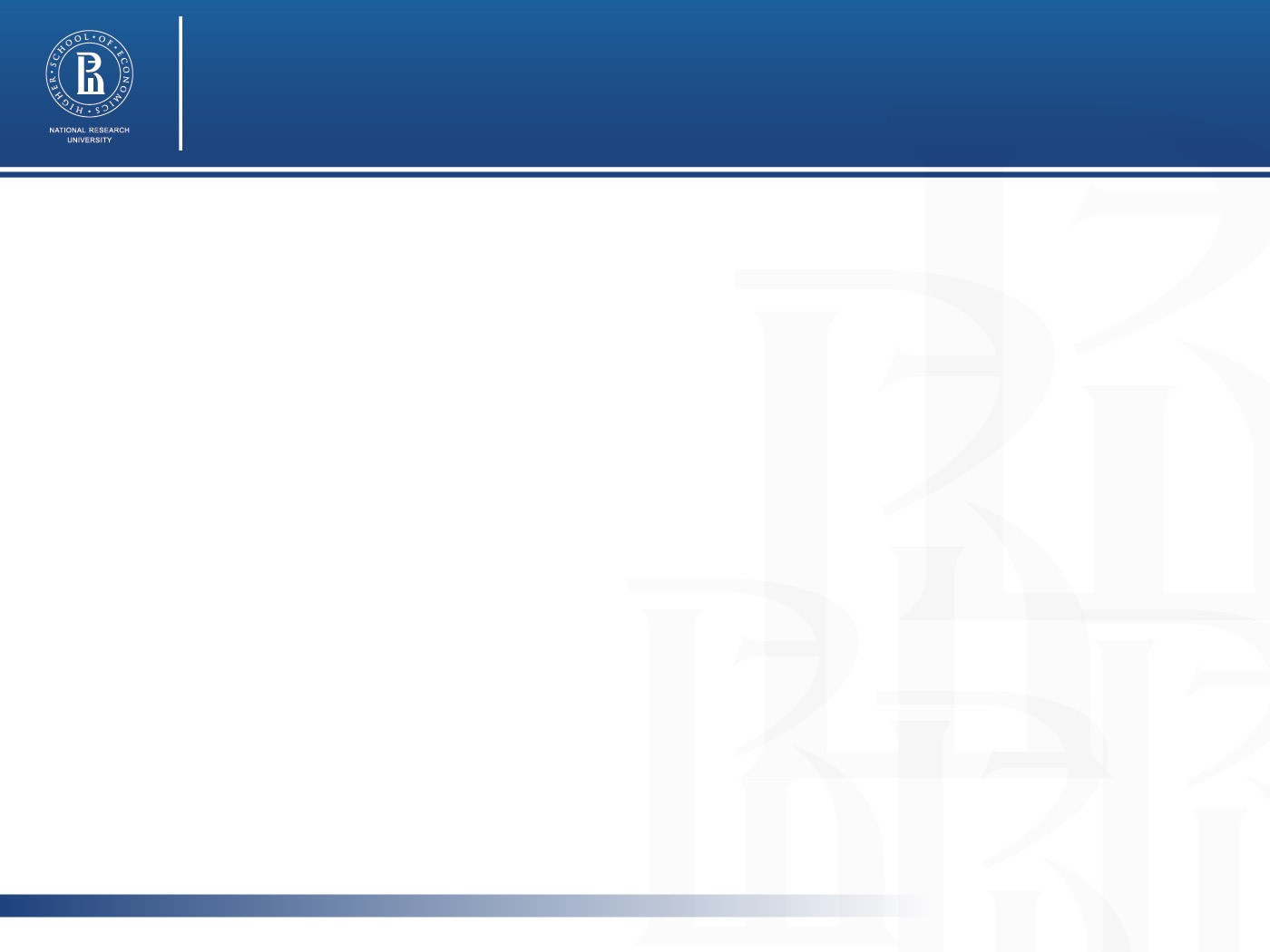 Полученные результаты
Распределение по критериям отзывов компаний за 2014-2015 года 
( Контент –анализ)
Мельникова О.Т., Скрипкина С.В.
Higher School of Economics , Moscow, 2015
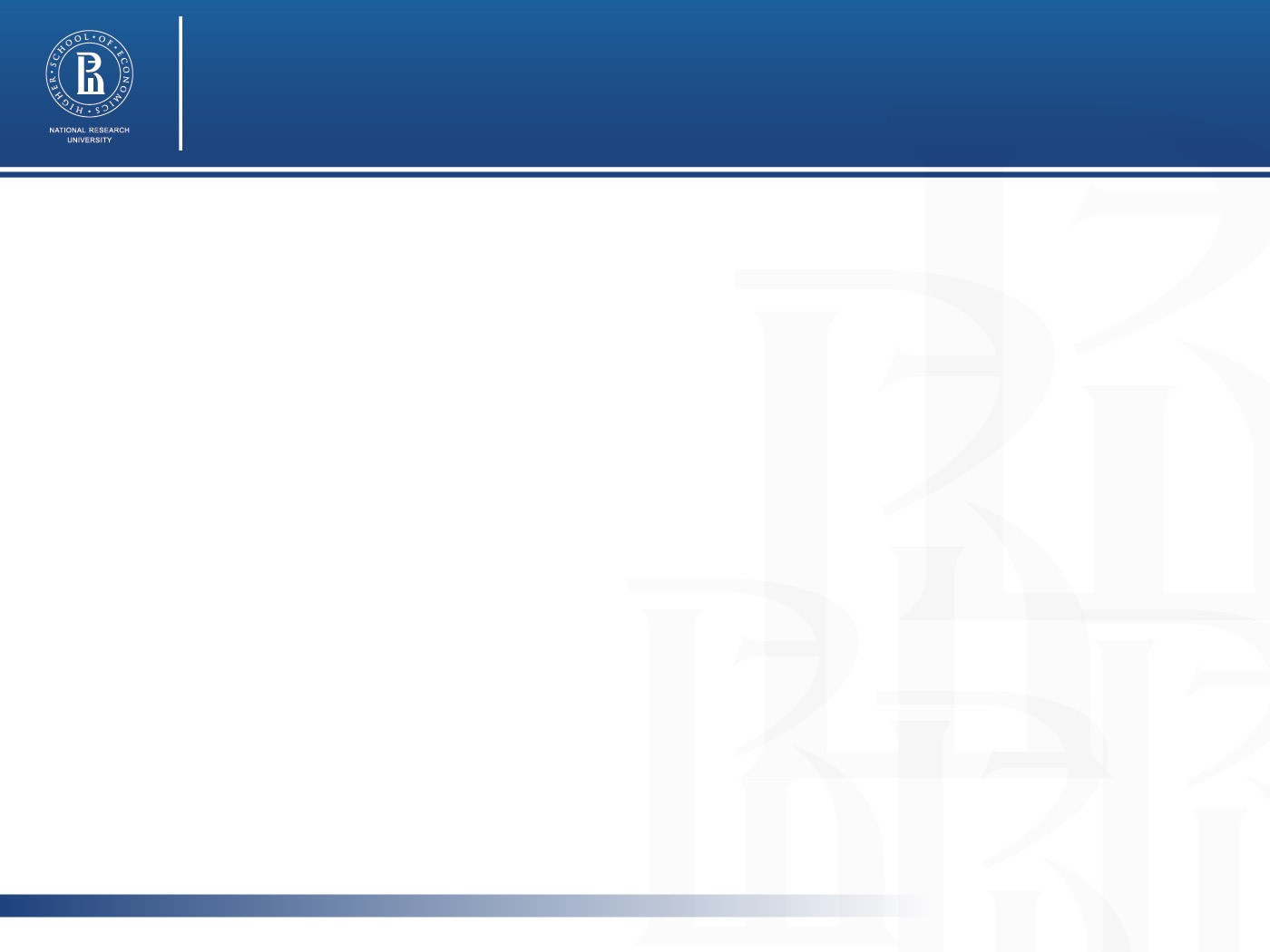 Выводы
Higher School of Economics , Moscow, 2015
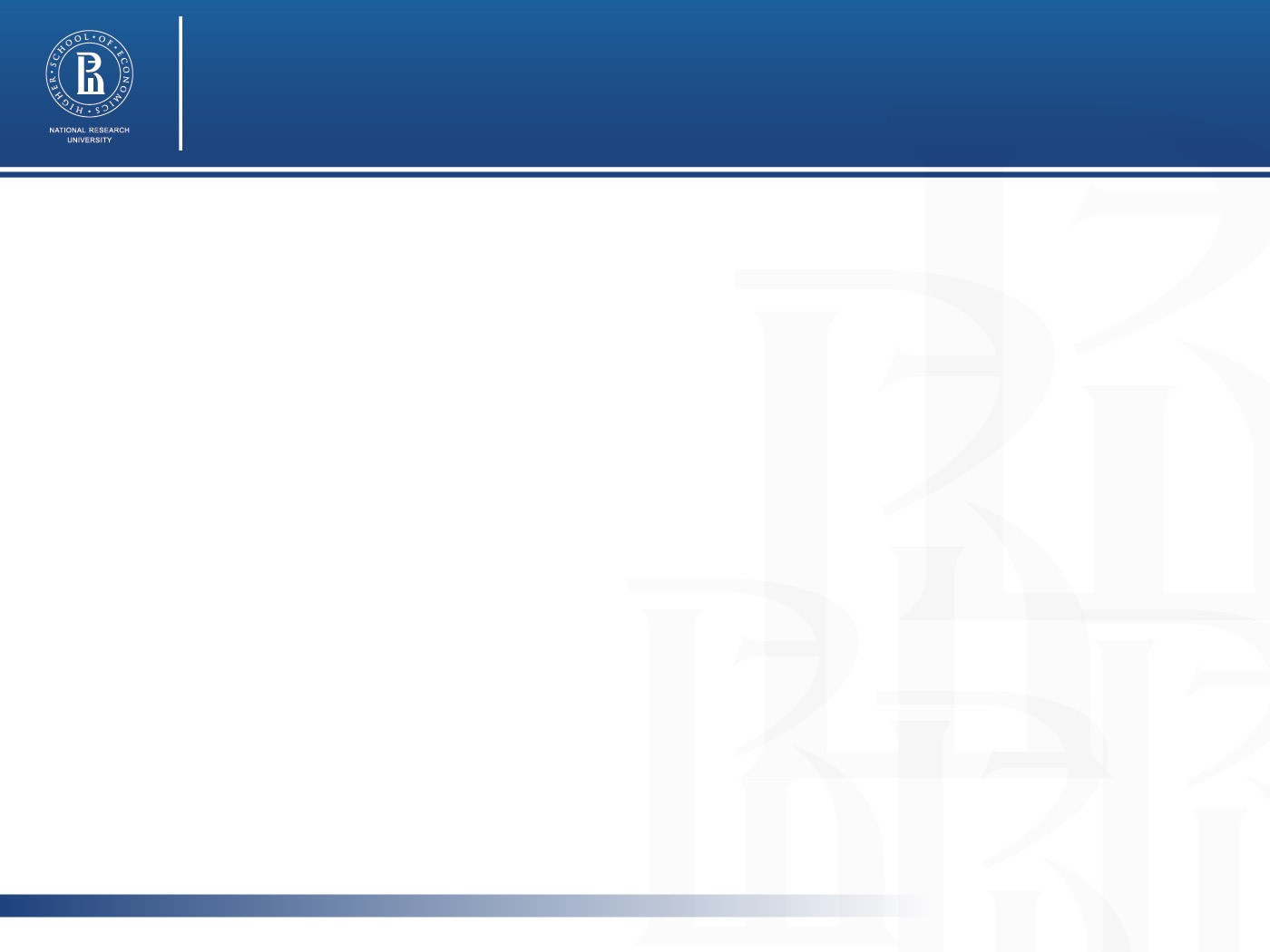 Выводы
Higher School of Economics , Moscow, 2015
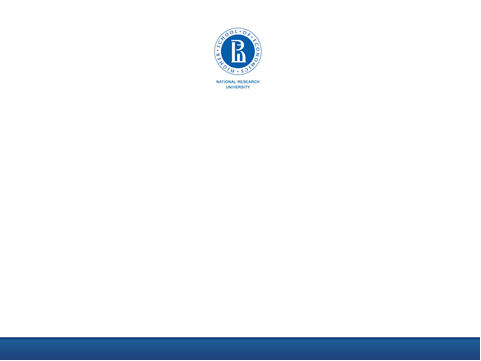 Сравнительный анализ психологической эффективности стратегий преодоления кризиса имиджа организации
Федяева Татьяна Александровна
Higher School of Economics , Moscow, 2015
Higher School of Economics , Moscow, 2014
www.hse.ru